Профессиональное выгорание педагогов
Смирнова Юлия Игоревна 
методист  ГБУ ДО ДДЮТ «На Ленской» 
Красногвардейского района
«Психологическая профессия педагога предъявляет серьезные требования к эмоциональной стороне личности. Это «работа сердца и нервов», где требуется буквально ежедневное расходование огромных душевных сил» (В.А.Сухомлинский).
Профессиональное выгорание — это синдром, развивающийся на фоне хронического стресса и ведущий к истощению эмоционально-энергических и личностных ресурсов работающего человека. 
Профессиональное выгорание возникает в результате внутреннего накапливания отрицательных эмоций без соответствующей «разрядки» или «освобождения» от них. 
По существу, профессиональное выгорание — это дистресс или третья стадия общего адаптационного синдрома — стадия истощения (по Г. Селье).
Кризис 
1 года
Стремление к совершенству
Неумение ориентироваться в новом коллективе
Несбытачность юнешеских надежд
Кризис 
5-7 лет
Высокая требовательность к себе
Потребность в профессиональном самоутверждении
Неудовлетворенность своим социально-профессиональным статусом
Кризис 15-25 лет
Психофизиологические изменения и ухудшение состояния здоровья
Сужение социально-профессионального поля
Профессиональные деформации
Исследования Н.А. Аминовой, Л.Г. Федоренко (2003) доказали, что через 20 лет у подавляющего числа педагогов наступает эмоциональное «сгорание», 
 к 40 годам «сгорают» все учителя. Кроме того, даже у начинающих педагогов показатель степени социальной адаптации оказался ниже, чем у пациентов с неврозами, что в поведении проявляется в несдержанности, грубости, неуверенности, тревожности.
Основные составляющие профессионального выгорания
Эмоциональное истощение 

Деперсонализация

Редукция личных достижений
Симптомы
чувство постоянной, непроходящей усталости не только по вечерам, но и по утрам, сразу после сна (симптом хронической усталости); 

ощущение эмоционального и физического истощения; 

снижение восприимчивости и реактивности на изменения внешней среды (отсутствие реакции любопытства на фактор новизны или реакции страха на опасную ситуацию); 

общая астенизация (слабость, снижение активности и энергии, ухудшение биохимии крови и гормональных показателей); 

частые беспричинные головные боли; постоянные расстройства желудочно-кишечного тракта; 

резкая потеря или резкое увеличение веса;
Социально-психологические симптомы
безразличие, скука, пассивность и депрессия
       (пониженный эмоциональный тонус, чувство подавленности); 

повышенная раздражительность на незначительные, мелкие события; 

частые нервные «срывы» (вспышки немотивированного гнева или отказы от общения, «уход в себя»); 

постоянное переживание негативных эмоций, для которых во внешней ситуации причин нет (чувство вины, обиды, подозрительности, стыда, скованности); 

чувство неосознанного беспокойства и повышенной тревожности (ощущение, что «что-то не так, как надо»); 

чувство гиперответственности и постоянное чувство страха, что «не получится» или человек «не справится»; 

общая негативная установка на жизненные и профессиональные перспективы (по типу «Как ни старайся, все равно ничего не получится»).
Поведенческие симптомы
сотрудник заметно меняет свой рабочий режим дня (рано приходит на работу и поздно уходит либо, наоборот, поздно приходит на работу и рано уходит); 

вне зависимости от объективной необходимости работник постоянно берет работу домой, но дома ее не делает;

чувство бесполезности, неверие в улучшения, снижение энтузиазма по отношению к работе, безразличие к результатам; 

невыполнение важных, приоритетных задач и «застревание» на мелких деталях, не соответствующая служебным требованиям трата большей части рабочего времени на мало осознаваемое или не осознаваемое выполнение автоматических и элементарных действий; 

дистанцированность от сотрудников и клиентов, повышение неадекватной критичности; 

злоупотребление алкоголем, резкое возрастание выкуренных за день сигарет, применение наркотических средств.
Как избежать встречи с эмоциональным выгоранием.
Относитесь к жизни позитивно. Помните психологическое правило: если можешь изменить ситуацию – измени ее, не можешь изменить обстоятельства – измени к ним отношение.
Будьте внимательны к себе: это поможет вам своевременно заметить первые симптомы усталости.
Заботьтесь о себе: стремитесь к равновесию и гармонии, ведите здоровый образ жизни, удовлетворяйте свои  потребности в общении.
Высыпайтесь! Если нормальный режим сна нарушен в результате стресса, есть риск оказаться в замкнутом круге: стресс провоцирует бессонницу, а бессонница еще больше усиливает стресс.
Любите себя или, по крайней мере, старайтесь себе нравиться.
Подбирайте дело по себе: сообразно своим склонностям и возможностям. Это позволит вам обрести себя, поверить в свои силы.
Перестаньте жить за других их жизнью. Живите, пожалуйста, своей. Не вместо людей, а вместе с ними.
Находите время для себя, вы имеете право не только на работу, но и на частную жизнь.
Обязательно найдите себе занятие по душе. Хобби-терапия – способ оперативно уйти от аффектогенной ситуации.
Время от времени вносите в вашу жизнь что-то новое: переставляйте мебель в квартире, изменяйте прическу.
Умейте отвлекаться от переживаний, связанных с работой.
Учитесь трезво осмысливать события каждого дня. Можно сделать традицией вечерний пересмотр событий.
Научитесь жить с юмором.
Упражнение «Паутина»
Упражнение «Неожиданные картинки, или рисунок по кругу»
Упражнение «Муха»
Упражнение «Лимон»
Упражнение «Передышка»
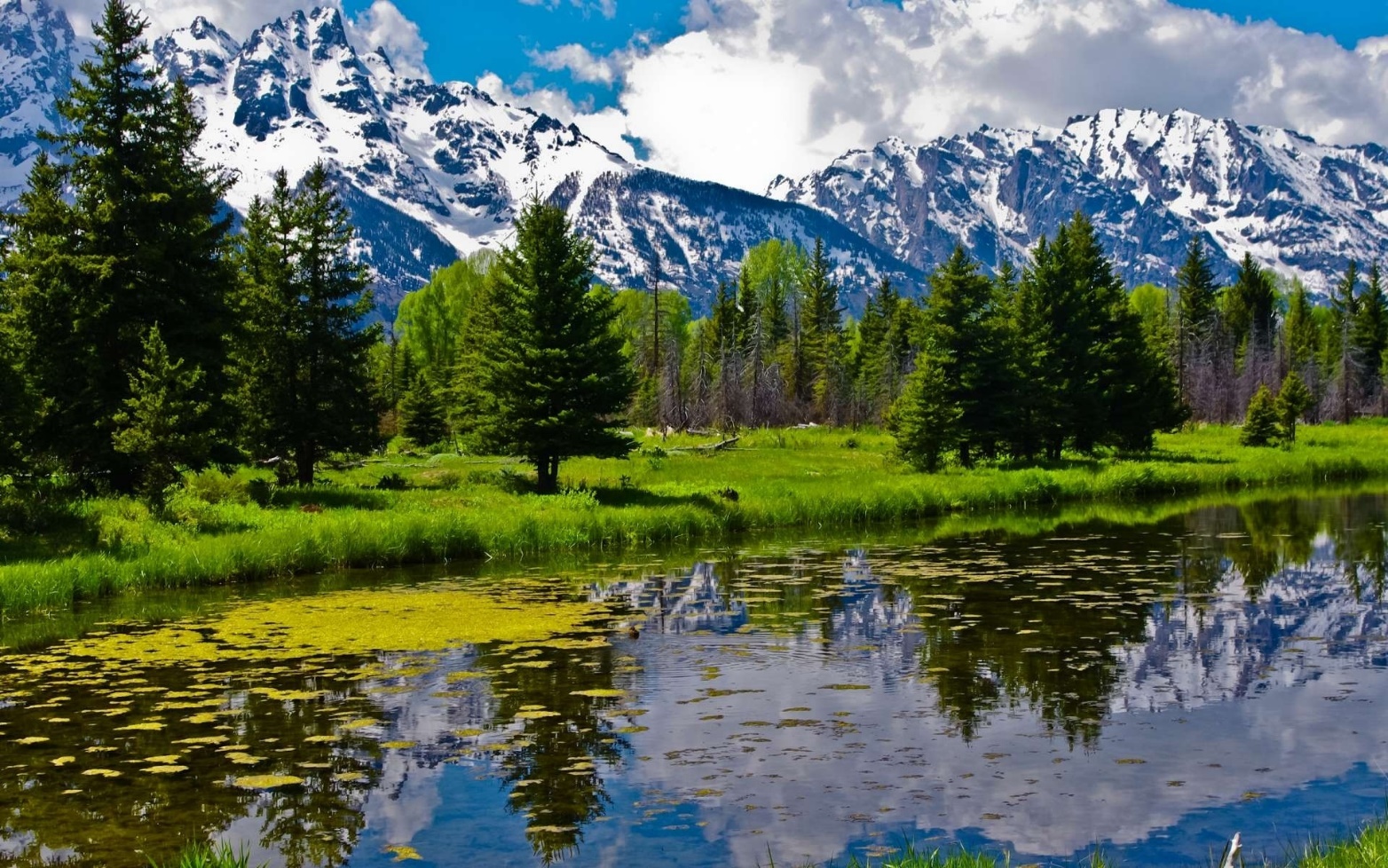 Измени себя и мир вокруг тебя изменится